İSLAMDA İYİ İDARE
ADYÜ İİBF
2020 BAHAR
İYİ İDARE
Bireysel ve toplumsal her türlü başarı/ başarısızlığın (kalkınma/ geri kalmışlığın) temelde kalkınmanın en önemli unsuru olan insan faktörünün iyi/ kötü idaresi neticesinde gerçekleştiği tespiti son derece önemlidir.
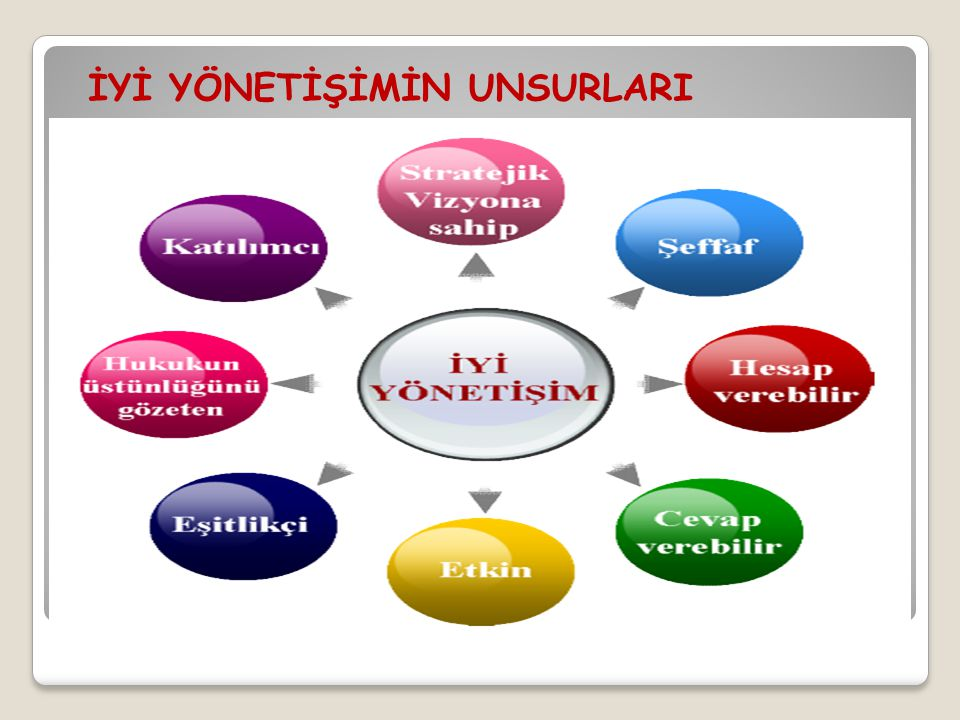 İYİ İDARENİN ÖNEMİ
Kalkınma için en önemli faktör insan faktörü olup insan kaynağının doğru yönlendirilmesi ve en verimli şekilde değerlendirilebilmesi hususunda iyi yönetim çok önemli bir rol oynamaktadır.

Fahri Kayadibi “İslam Dünyası Neden Geri kaldı?” isimli kitabında idârî mekanizmanın verimsizliği hususunda şu çarpıcı tespite yer verir: “Geri kalmışlığın en büyük mesuliyet payı yöneticilerin hatalarında toplanmıştır.”
Kayadibi, Fahri, İslam Dünyası Neden Geri kaldı?, Nobel Yayıncılık, Ankara, 2013.
İYİ İDARENİN ÖNEMİ
“Dünya üzerinde insan elinin uzandığı her yerdeki sorunların, temelde organizasyon sorunu olduğunu düşünenlerdenim. Bu konudaki gerekçem de, insanın sosyal bir varlık ve iyi organize olması, iyi yönetilen bir toplumda potansiyelini azamî ölçüde gerçekleştirebilmesidir. Tarihteki bireysel ve toplumsal her başarı aslında bir organizasyon, örgütlenme ve yönetişim başarısıdır. Ferdin tek başına başarısı diye bir şeyden bahsedemeyiz. Her ferdî başarının toplumsal boyutu vardır. Topluma rağmen ferdî başarı noksandır. Yani aynı performans ve gayretle aynı ferdin, toplumsal şartların uygunluğundaki başarısı ile uygun olmadığındaki başarısı aynı olamaz….
İYİ İDARENİN ÖNEMİ
…Olumsuzluklara rağmen başarı varsa, mutlaka boşa enerji harcanmış demektir. Toplumların medenîleşme seviyesi, organizasyon konusundaki kabiliyeti, birikimi ve geleneğinin ürünüdür. Bundan sonra bahsedeceğim problemlerimizin çoğunun en temelde organizasyon ve yönetişim sorunu olduğu görüşündeyim.”   Polat, Salahattin, Modern Dönemde Hadis İlminin Temel Meseleleri, Modern Dönemde Dinî İlimlerin Temel Meseleleri, İlmî Toplantı, 2007, s. 222.
yönetİŞİM
yönetişim kavramı 1990’ların başlarında ortaya çıkmıştır. Yönetişim anlayışında, klasik yönetim anlayışının doğurduğu bazı sakıncaları gidermek üzere etkileşim, iletişim, katılım gibi bazı unsurlar ön plana çıkarılmıştır. 

Kısa sürede iktisat, uluslararası ilişkiler gibi farklı disiplinlerde de kullanılmaya başlanan kavram ulusal ve uluslararası çapta gerek özel sektörde gerekse kamu sektöründe hızlı bir şekilde benimsenerek uygulamaya konulmuştur.
yönetİŞİM tanIMI
Şu tanım yönetişimin farklı unsurlarını anlamak için uygun bir tanımdır: “Yönetişim demokrasi, hukukun üstünlüğü ve insan hak ve özgürlüklerine önem veren, katılımcılığın, etkinlik ve etkililiğin, denetimin, yerinden yönetimin, açıklık, saydamlık ve hesap verebilirliğin, kalitenin, liyakatin ve etiğin hâkim olduğu, sivil toplumu ön plana çıkaran ve sivil toplum kuruluşlarının gelişmesinin önünü açan, bağımsız işleyen bir yargı düzenine sahip olan, teknolojideki gelişmelerle uyumlu bir ekonomik ve siyasi düzendir.” 
Devlet Planlama Teşkilatı, Kamuda iyi yönetişim özel ihtisas komisyonu raporu, DPT Yayın No 2721, ÖİK 674, Ankara, 2007, s. 5.
YÖNETİŞİM
Dünya Bankası’nın 1989’da yayınlanan raporunda Afrika’nın kalkınamamasının temelinde yönetişim probleminin yattığı belirtilmektedir. Dünya Bankası 1992 senesinde “Yönetişim ve Kalkınma” isimli bir rapor yayınlayarak yönetişim kapsamında hesap verebilirlik ve şeffaflık gibi ilkeler üzerinde durmuştur. Daha sonra Dünya Bankası, Birleşmiş Milletler, Avrupa Birliği gibi kuruluşlar yönetişim kavramını geliştirmeye ve önemi üzerinde daha ciddi biçimde durmaya başlamışlardır.
World Bank, 1992, Governance and Development.
Bozkuş, Türk Kamu Yönetiminde Yönetişim Tartışmaları, s. 46-47.
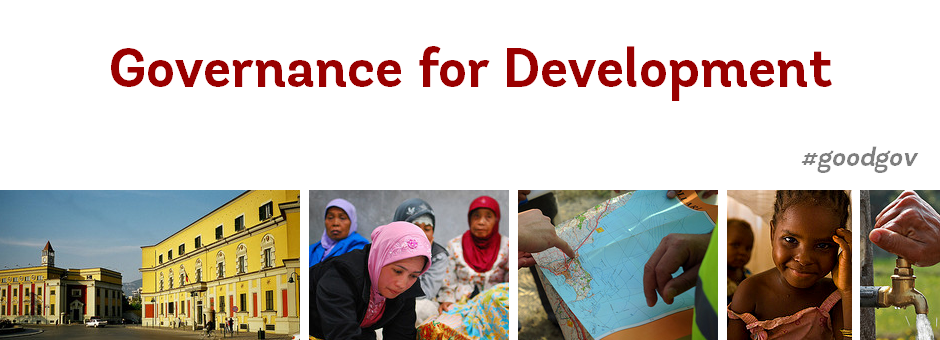 İYİ İDARE-KALKINMA
Birleşmiş Milletler, 2015 sonrası global kalkınma acendasına iyi yönetimi ekleyerek insan hakları, adalete erişim, hukukun üstünlüğü, şeffaflık ve hesap verebilirliği bu kapsamda vurgulamıştır. 
http://www.un.org/en/ecosoc/about/mdg.shtml Erişim 18 Nisan 2014
YÖNETİŞİM-KALKINMA İLİŞKİSİ
Kalkınma ile bazı yönetişim ilkeleri arasındaki ilişki kalkınma sahasında araştırmalara konu olmaktadırlar. Örneğin, şeffaflık ve saydamlık kapsamında olan yolsuzlukla mücadele-kalkınma ilişkisi, etkililik ve cevap verebilirlik kapsamında olan bürokratik etkililik-kalkınma ilişkisi, hukukun üstünlüğü kapsamında olan etkin yargı sistemi-kalkınma ilişkisi ve katılım kapsamında olan demokratik rejim-kalkınma ilişkisi incelenen konular arasındadırlar.
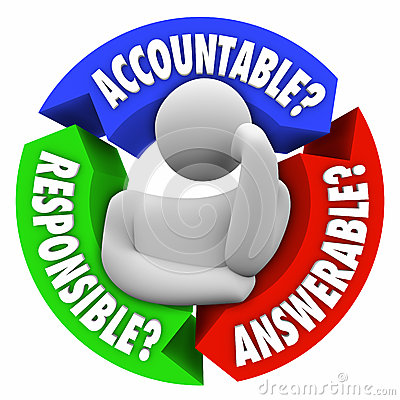 HESAP VEREBİLİRLİK
bir kişinin yaptıklarından dolayı bir başkasına açıklama yaparak yapılan işlemin dayanağını göstermesi 
Hesap verebilirlik kamu kaynaklarının yerinde kullanılmasının temini ve yönetim gücünün kötüye kullanılmasının önlenmesi için son derece gerekli bir ilke olup herkesin hiyerarşik üst tarafından doğrudan ve halk tarafından da dolaylı olarak hesaba çekilmesini amaçlar. DPT, Kamuda iyi yönetişim özel ihtisas komisyonu raporu, s. 13-14.
KARŞILIKLI HESAP VEREBİLİRLİK
İslam insanlarda öncelikle Cenabı Hakk’a karşı hesap verme bilinci aşılar. İkinci olarak,  idareciler, yönetimleri altındaki insanları görevlerinden dolayı gözetip hesap sordukları gibi insanlar da idarecileri görevleri hakkında sorgulayabilirler. Nitekim Peygamber Efendimiz bir zekat memurunu görev dönüşünde sorguladığı gibi dinin müslümanların yöneticilerine nasihat etmeyi gerektirdiği yönündeki hadisi de idarecilerin hesap verebilirliğinin önemine işaret etmektedir.
HEDİYE ALAN ZEKAT MEMURU kIssasI
Resûlullah (s), İbn Lutbiyye isimli kişiyi Benî Suleym üzerine zekât memuru olarak görevlendirmişti. Bu kişi görev dönüşü Resûlullah’ın (s) huzuruna gelince Hz. Peygamber (s) kendisini hesaba çekmiş, bunun üzerine İbn Lutbiyye “Şunlar sizin, şunlar da bana hediye edilen şeylerdir.” demiştir. Bunun üzerine Resûlullah (s) ona hitaben “Eğer doğru söylüyorsan, babanın veya annenin evinde otursaydın ve sana hediyenin gelmesini bekleseydin” buyurmuştur. Sonra kalkıp insanlara hitâben şöyle söylemiştir: “Allah Teâlâ’nın bana yüklediği işlerden birine sizlerden birini görevli tayin ediyorum, sonra da o kişi gelerek diyor ki: Şunlar size aittir, şunlar da bana hediyedir..
HEDİYE ALAN ZEKAT MEMURU kIssasI
… Eğer bu kişi doğru söylüyorsa, babasının veya annesinin evinde otururak hediyesinin gelmesini bekleseydi ya! Allah’a yemin ederim ki, sizden biriniz haksız olarak bir şey alırsa, kıyamet gününde o aldığı şeyi yüklenmiş durumda Allah’ın (cc) huzuruna gelir. Sakın sizden birinin, Allah’ın huzuruna inleyen bir deve veya bir inek veya meleyen bir koyun yüklenmiş vaziyette çıktığını bilmeyeyim.” Sonra Resûlullah (s) koltuk altlarının beyazlığı görülecek kadar ellerini yukarıya kaldırmış ve “Dikkat edin. Tebliğ ettim mi?” buyurmuştur. Buhârî, Ahkâm 41, 24
YÖNETİMİN MESULİYETİ
İslam hesap verme konusu üzerinde ciddiyetle durmuş ve hesap vermeyi sadece bir üst yöneticiye veya kamuoyuna hesap verme ile sınırlandırmamış, aynı zamanda yönetimin taşıdığı büyük mesuliyete dikkat çekerek Cenâb-ı Hakk’a karşı verilecek hesabı da önemle vurgulamıştır. 

Yönetimin mesuliyeti ile ilgili en temel hadislerden biri şu şekildedir: “Dikkat ediniz, hepiniz çobansınız ve hepiniz idareniz altındakilerden sorumludur. Halkın başında bulunan yönetici bir çobandır ve emri altındakilerden sorumludur.... Dikkat ediniz, hepiniz çobansınız ve hepiniz idareniz altındakilerden sorumludur.” Buhârî, Ahkâm 1
yöneticinin sorumluluğu
“Allah (cc) bir kulu, halk için yönetici kılar da o samimiyetle halkı korumazsa, o kişi cennet kokusu koklayamayacaktır.” Buhârî, Ahkâm 8.
“Eğer Allah (cc) bir yöneticiyi müslümanlardan bir grubun başına geçirir de o da ölürken insanlara hıyanet etmiş olarak ölürse Allah (cc) ona cenneti haram kılar.” Buhârî, Ahkâm 8.
“Müslümanların işlerini üzerine alıp ta onlar için çalışmayan ve hayırhah olmayan (Onların hayrını istemeyen) hiç bir âmir yoktur ki, onlarla birlikte cennete girebilsin” Muslim, İman 229
yöneticinin sorumluluğu
“Her hangi bir idareci kapısını muhtaç, yoksul ve düşkünlerin yüzüne kaparsa Allah (cc) da göklerin kapısını onun her türlü ihtiyaçlarına karşı kapatır.” Tirmizî, Ahkam 6

“Allah (cc), müslümanların idaresini bir kimse­nin eline verir de, o kimse müslümanların ihtiyaçlarını sıkıntılarını ve zaruretlerini dinlemekten geri durursa, Allah da onun ihtiyacını, sı­kıntısını ve zaruretini dinlemekten geri durur.” Ebû Dâvûd, Harac 13
VATANDAŞA KOLAYLIK GÖSTERME
“Allahım! Bir kimse ümmetimin işlerinden bir vazîfe alır da onlara zorluk gösterirse sen de ona zorluk göster! Bir kimse ümmetimin işlerinden bir vazife alır da onlara iyi muamele ederse, sen de ona iyi mua­mele eyle” Muslim, İmâre 19

“Her kim de halka zorluk ve zahmet çektirirse, Allah da kıyamet gününde o kimseyi azâb ile cezalandırır” Buhârî, Ahkam 9
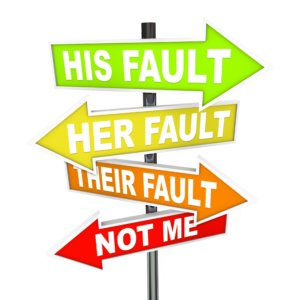 Kocakarı İle Ömer
Adam Emîr’e gidip söylemez mi hâlini? — Ah! Emîr’e öyle mi? Kahretsin an-karîb (yakında) Allah! Yakında râyet-i ikbâli ser-nigûn olsun... Ömer, belâsını dünyâda isterim bulsun! — Ne yaptı, teyze, Ömer böyle inkisâr edecek? — Ya ben yetîm avuturken, Emîr uyur mu gerek? Raiyyetiz, ona bizler vedîatu’llâhız; (Allah’ın emanetiyiz)Gelip de bir aramak yok mu? — Haklısın, yalnız, Zavallının işi pek çok, zaman bulup gelemez; Gidip de söylememişsen ne haldesin bilemez. — Niçin hilâfeti vaktiyle eylemişti kabûl? Sonunda böyle çürük özrü kim sayar makbûl?
Kocakarı İle Ömer
Mesâfe, baktım, uzun; yük yaman; Ömer yaralı; Dedim ki: — Ben götüreydim... Verir misin çuvalı? — Hayır, yorulsa değil, ölse yardım etme sakın: Vebâli kendine âiddir İbni Hattâb’ın. Kadın ne söyledi, Abbas, işitmedin mi demin? Yarın, huzûr-i İlâhî’de, kimseler, Ömer’in Şerîk-i haybeti (kaybetmede ortağı) olmaz, bugünlük olsa bile; Evet, hilâfeti yüklenmeyeydi vaktiyle. Kenâr-ı Dicle’de bir kurt aşırsa bir koyunu, Gelir de adl-i İlâhî sorar Ömer’den onu! Bir ihtiyar karı bî-kes (kimsesiz) kalır, Ömer mes’ûl! Yetîmi girye-i hüsrân (göz yaşı) alır, Ömer mes’ûl! Bir âşiyân-ı sefâlet (yuva) bakılmayıp göçse: Ömer kalır yine altında, hiç değil kimse!
yöneticinin sorumluluğu
Hz. Ömer’in (r) vefat edeceği sırada “Ben bu hilâfet işinden ne kârlı, ne de zararlı olmayarak başa baş kurtulmayı isterdim” ifadesinden onun ne kadar büyük bir mesuliyet hissine sahip olduğu anlaşılmaktadır. Hz. Ömer’in (r) sözü gerçekten konuyla alakalı güçlü bir mesajdır. Bu rivayet, günümüz yönetişim anlayışının vurguladığı hesap verebilirlik ilkesinin başarıyla uygulanmasında, Hz. Peygamber’in (s) İbn Lutbiyye kıssasında somut bir örnek sunduğu gerekli denetim mekanizmalarının yanında kişinin içinde taşıyacağı böyle bir mesuliyet şuuruna duyulan ihtiyaca da işaret etmektedir.
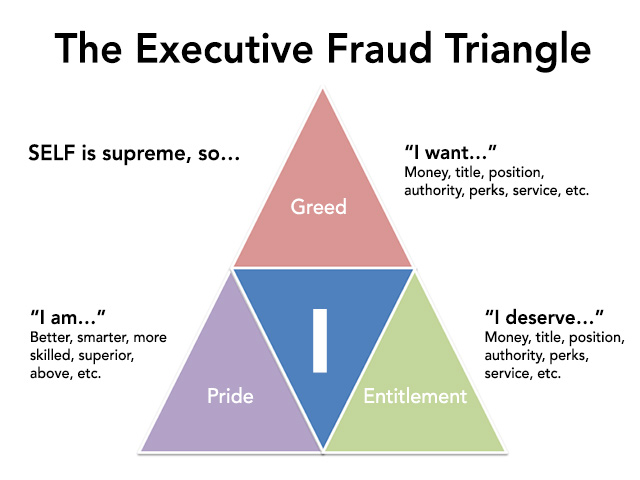 yöneticilik pozisyonlarına hırslı olmama
Konuyla ilgili hadislerde yöneticiliğin ağır mesuliyetinden dolayı yöneticilik pozisyonlarına hırslı olmama hususunun önemle vurgulandığı görülmektedir: “Ey Abdurrahmân b. Semure! Sakın sen yönetici olmak isteme! Eğer sen istediğin halde sana yöneticilik verilirse, istediğin şey ile yalnız bırakılırsın (Allah'ın (cc) yardımını elde edemezsin). Eğer yöneticilik, sen istemeden sana verilirse, bu iş üzerine yardım olunursun.” Buhârî, Ahkâm 5, 6.
“Biz bu işe onu isteyen ve ona hırslı olan kimseyi tayin etmeyiz.” Buhârî, Ahkâm 7
yöneticilik pozisyonlarına hırslı olmama
“İleride sizler büyük bir hırsla idarecilik isteyeceksiniz, fakat o idarecilik sizin için kıyamet gününde pişmanlık olacaktır. Yöneticilik görev esnasında ne kadar tatlıdır, o görevi terk etmek ise ne kadar acıdır.” Buhârî, Ahkâm 7

Yöneticiliğin tatlı olması, o makamdayken kazanılan itibar, maddi güç, yetki gibi hususlardan ötürü, bırakıldığında acı olması ise ahiretteki hesabından ötürüdür. İbn Hacer, Fethu’l-Bârî, XIII, 126.
yöneticilik pozisyonlarına hırslı olmama
Kıyamet günündeki utanç ve pişmanlık bu göreve ehil olmayan ya da ehil olduğu halde adaletli davranmayanlar için söz konusudur. Eğer vazifesini gerektiği gibi yerine getirirse o kimse için büyük bir fazilet olur. Nitekim kıyamet gününde arşın gölgesinde bulunacak yedi sınıftan ilkinin âdil yönetici olduğu ve adaletle iş görenlerin, Allah (cc) katında nurdan minberler üzerinde olacaklarına dâir sahih hadisler mevcuttur. Bu fazilete rağmen, Resûlullah (s) yöneticiliğin beraberinde büyük sorumluluk taşıdığı konusunda insanları uyarmıştır. Nevevî, el-Minhâc Şerhu Sahîhi Muslim b. el-Haccâc, XII, 210.
yöneticilik pozisyonlarına hırslı olmama
Ebû Zer (r): Yâ Resûlallah! Beni (idareci olarak) görevlendirmez misin? deyince Hz. Peygamber (s) eli ile omuzuna vurmuş ve “Ey Ebu Zer! Sen zayıfsın. Bu iş ise bir emânettir. Gerçekten kıyamet gününde o utanç ve pişmanlıktır. Yalnız onu hakkı ile alarak görevini tam olarak yapan dışında.” Muslim, İmâre 16

“Ey Ebu Zer! Ben, seni başkanlık ve emirlik vazifelerini yapmakta güçsüz görüyorum. Ben kendim için istediğim aynı şeyi senin için de isterim. Aman sakın iki kişiye bile olsa başkan olma ve hiçbir yetimin malının idaresini de üzerine alma.” Muslim, İmâre 17
Sunnah.com’dan örnek hadİS
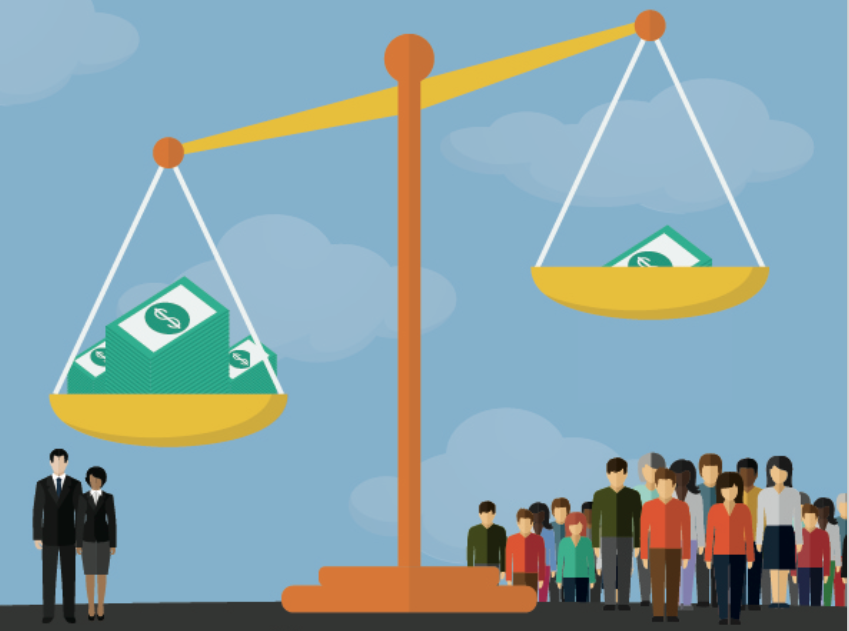 EŞİTLİK
Dünya Bankasının 2006’da yayınladığı “Eşitlik ve Kalkınma” başlıklı raporuna göre politik ve ekonomik güç eşitliği ile kalkınma arasında önemli bir ilişki vardır. Eşitlik ilkesinin önemli bir sonucu, istihdamda ayrımcılık yapılmaması, her işin gerektirdiği nitelikler nelerse o kriterlerin dikkate alınmasıdır. Böylece toplumun her kesimi, statüsü veya maddi imkânı ne olursa olsun benzer şekilde eğitim ve ekonomik fırsatlara erişim sağlayabilmeli ve toplumun tüm fertleri için tam anlamıyla fırsat eşitliği temin edilmelidir. World Development Report, 2006, Equity and Development, World Bank, s. 7-9.
EŞİTLİK-KALKINMA İLİŞKİSİ
Bir toplumdaki değişik tabakalar arasında ne kadar eşitlik ve homojenlik mevcutsa zamanla daha demokratik kurumlar kurulmakta, kamu mal ve hizmetlerine daha fazla yatırım olmakta, mülkiyet hakları ve ekonomik fırsatlara daha geniş erişim sağlayan kurumlar meydana çıktığı görülmektedir. “Colonialism, inequality, and long-run paths of development” in Understanding Poverty s. 41, ayrıca bkz. Forbes, K. (2000) “A Reassessment of the Relationship Between Inequality and Growth." American Economic Review, 90(4), 869-887).
YÖNETİCİNİN ERİŞİLEBİLİRLİĞİ
Mezar başında bir yakını için ağlayan kadına Resûlullah (s) sabır tavsiyesinde bulunur. Ancak kadın Hz. Peygamber’i (s) tanımadığından dolayı uygun olmayan bir cevap verince daha sonra özür dilemek için Hz. Peygamber’i (s) ziyaret etmek istemiş ve Resûlullah’ın (s) evine gelince kapıda kapıcılık yapan kimseyi görememiştir. Buhârî, Ahkâm 11.
İhtiyaca binâen yönetici bir görevli belirleyebilir; nitekim Hz. Ömer’in (r) böyle yaptığı aktarılmıştır. Ancak, Hz. Peygamber’in (s) bu rivayette görüldüğü üzere daimi bir kapıcısının olmaması bir yandan da müslüman toplumda hâkim olan fertler arası eşitliğin ve yöneticinin makamından dolayı insanlardan uzaklaşmamasının bir yansıması olarak değerlendirilebilir. İbn Hacer, Fethu’l-Bârî, XIII, 133.
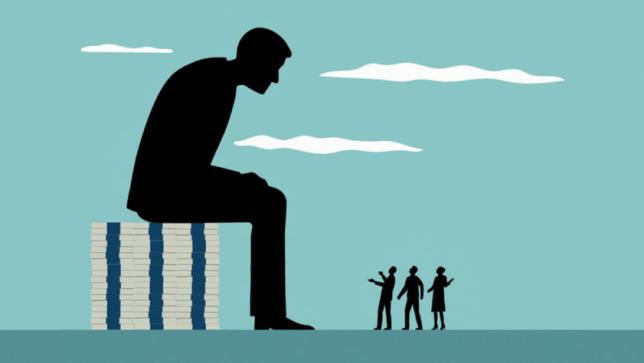 EŞİTLİK
Bir gün bir adam, Resûlullah Efendimiz'in (s)  huzuruna gelince, onun mânevî heybetinden titremeye başlamıştı. Efendimiz (s) bu adama hitaben: “Korkma! Rahat ol. Ben bir kral değilim, ben ancak Kureyş’ten kurutulmuş et yiyen bir kadının oğluyum.” buyurarak çok anlamlı bir şekilde, insanların birbirlerinden korkar derecede bir tahakküm anlayışına düşmemelerine dikkat çekmiştir. 
İbn Mâce, Et’ime 30, II, 1101; Hâkim, el-Mustedrek, III, 50
EŞİTLİK- İSTİBDADIN (BASKICILIĞIN) OLMAMASI
Resûlullah’ın (s) ashabına Resûlullah’dan (s) daha sevimli bir kimse yoktu. Fakat buna rağmen kendisini gördükleri zaman kendisi için ayağa kalkılmasından hoşlanmadığını bildikleri için ayağa kalkmazlardı. Nebi (s) “Her kimi, insanların kendisi için kalkıp ayakta beklemeleri sevindirirse ateşteki yerine hazırlansın.” buyurarak müslümanlara, birbirine karşı alçak gönüllü ve baskıcılıktan uzak olmayı emretmektedir.
Tirmizî, Edeb 13
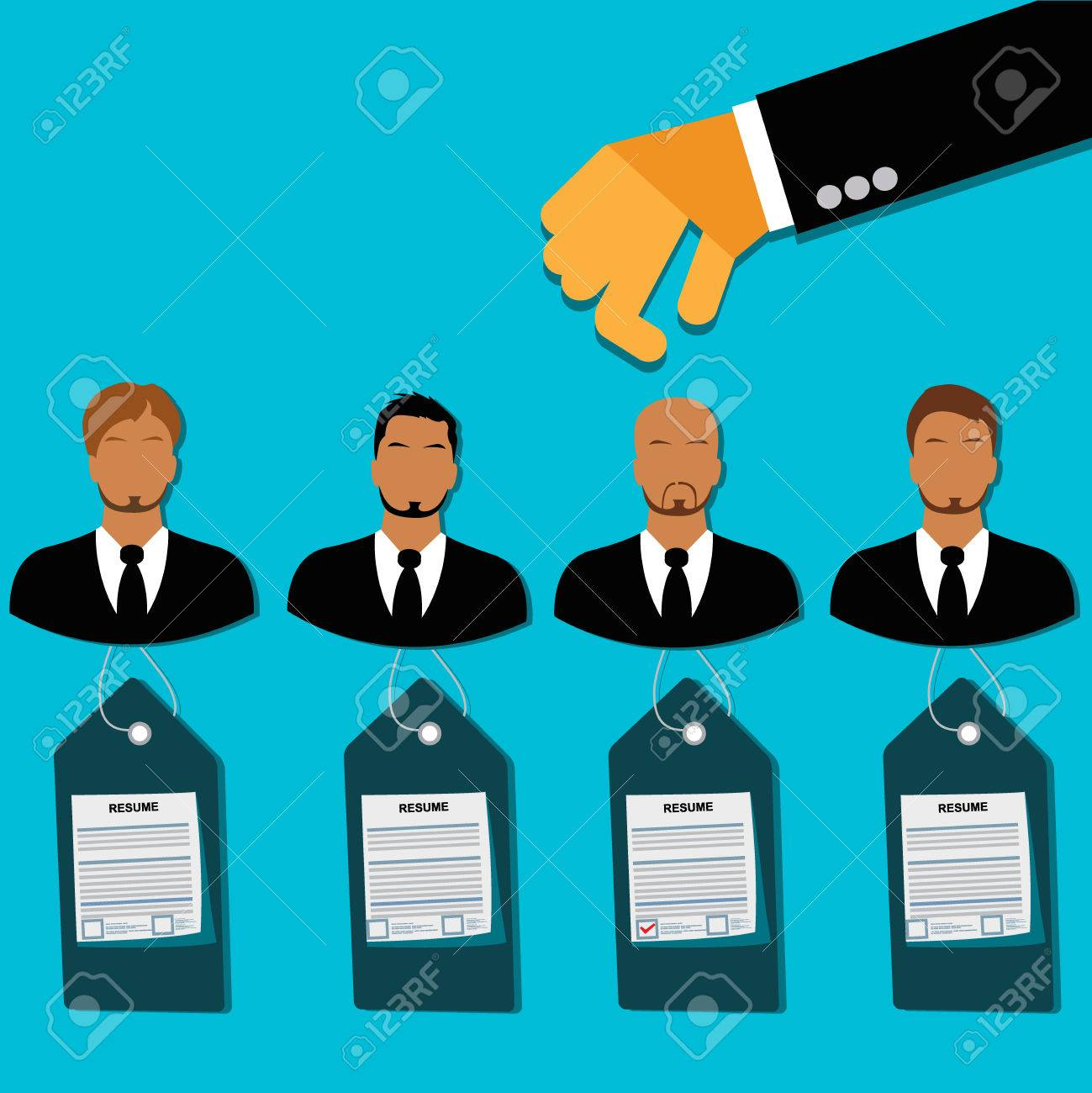 İSTİHDAMDA EHLİYET, LİYAKAT VE GÜVENİLİRLİK
Eşitlik konusuyla alakalı diğer bir önemli prensip, ekonomik fırsatlara eşit erişimi sağlayan istihdamda ehliyet ve liyâkatin gözetilmesidir. Çünkü istihdamda liyâkat gözetilmediğinde gerçek anlamda bir fırsat eşitliğinden söz etmek mümkün olmayacaktır. Ayet ve hadislerde, istihdamda liyakat kapsamında vurgulanan iki önemli haslet, yapılacak iş için yeterlilik ve güvenilirlik olarak zikredilir. 
İyi idarenin önemli bir parçası görevlerin bu görevler için en ehliyetli ve aynı zamanda güvenilir kişilere verilmesidir. Bu sağlanmadığı takdirde işlerde verimsizlik ve etkinsizlik baş göstererek işler en iyi şekilde yapılmadığı gibi yolsuzluk ve kaynak israfı gibi sıkıntılar da ortaya çıkabilecektir.
EHLİYET, LİYAKAT VE GÜVENİLİRLİK
“İki kızdan biri: Babacığım! Onu ücretle (çoban) tut. Çünkü ücretle istihdam edeceğin en iyi kimse, güçlü ve güvenilir olandır, dedi.” Kasas-26

“Yusuf (as): “Beni ülkenin hazinelerine bakmakla görevlendir. Çünkü ben (onları) çok iyi korurum ve bu işi de bilirim” dedi.” Yusuf-55

Cenab-ı Hakk başka bir ayeti kerimede “Eğer bilmiyorsanız, bilenlere sorun.” buyurarak bir konuda ihtisas ve tecrübe sahibi insanlara danışılması gerektiğini emretmektedir. Nahl-43
EHLİYET, LİYAKAT VE GÜVENİLİRLİK
Görevlendirmelerde liyakat ve ehliyet ilkelerine riâyet etmeme bir kıyamet alameti olarak değerlendirilmiştir: “İş, ehil olmayana verildiği zaman kıyameti bekleyiniz.” Buhârî, İlim 2

Kim müslümanların içinde bir işi daha iyi yapabilecek birisi olduğunu bildiği halde başka birini görevlendirirse Allah Teala’ya, Resulü’ne (s) ve bütün müslümanlara ihanet etmiş olur. Beyhaki
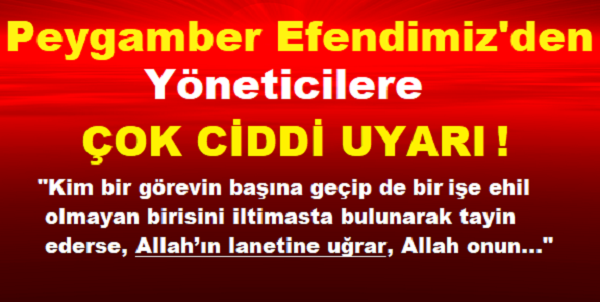 EHLİYET, LİYAKAT VE GÜVENİLİRLİK
Kim müslümanların işlerinin başına gelir de torpil yaparak (adam kayırarak) birine görev verirse, Allah Teala ona lanet eder, ondan bir telafi kabul etmez ve cehennemine sokar. Müsned Ahmed b. Hanbel

Kul hakkı ihlallerinde Cenabı Hak müdahale etmeyeceğini beyan etmiştir; tevbeyle beraber hakları ihlal edilen insanlarla helalleşme gerekir. Peki bütün bir toplumun hakkı ihlal edilirse herkesle nasıl helalleşilecek?? Bu sebeple bu kişinin cezasını çekene kadar cehennemde kalması gerekeceği belirtiliyor.
EHLİYET, LİYAKAT VE GÜVENİLİRLİK
Mekke fethedilince Peygamberimiz, Ka’be’nin anahtarını, Osman b. Talha’dan alıp, Kabe’yi bizzat kendisi açtı. O sırada orada olan Ali b. Ebî Talib, Kabe’nin anahtarının kendilerine verilmesini talep etti. Hz. Peygamber ise, Osman b. Talha’yı çağırdı ve “Bu anahtar senin ey Osman! Bugün vefa ve iyilik günüdür” buyurarak anahtarı verdi. Sonra da “Allah (cc) size, mutlaka emanetleri ehline vermenizi ve insanlar arasında hükmettiginiz zaman adaletle hükmetmenizi emreder” Nisa 58 âyetini okudu. Böylece bu işi önceden beri yapan Osman b. Talha ehliyeti nedeniyle bu işi yapmayı sürdürmüştür. İbn Kesîr, Tefsîru’l-Kur’âni’l-Azîm, I, 406; İbn Hişam, es-Siretu’n-Nebeviyye, s. 280
ASRI SAADETTEN İKİ ÇARPICI ÖRNEK
İstihdamda ehliyet ve liyâkat ilkesiyle alakalı iki önemli somut örnek dikkat çekmektedir. Bunlar Ebû Huzeyfe'nin (r) hürriyetine kavuşturduğu kölesi Sâlim (r) ve Zeyd b. Hârise’nin oğlu Usâme b. Zeyd (r) ile alakalı rivayetlerdir. Mezkûr sahâbîler azatlı köle ve köle çocuğu olup Cahiliye toplumunda hakir görülen bir sınıfa mensup iken İslam toplumunda kabiliyet ve liyâkatlerinden dolayı gerçekten mümtaz konumlara yükselmişlerdir. Bu iki somut örnek İslam’da fırsat eşitliğinin hayata geçirilmesinin ve her türlü ayrımcılığın kesin ve kati bir biçimde yasaklanmasının en parlak ve çarpıcı örneklerindendir.
salİM (R): KÖLELİKTEN HALİFELİĞE
Ebû Huzeyfe'nin (r) hürriyetine kavuşturduğu kölesi Sâlim (r), Kubâ Mescidi’nde içlerinde Hz. Ebû Bekir, Hz. Ömer, Ebû Seleme, Zeyd ve Âmir b. Rabîa’nın da olduğu Muhâcirler’e ve Hz. Peygamber’in (s) sahâbîlerine imamlık yapardı. Liyakatinden dolayı kendisine bu şekilde öncelik verilmişti.
Hz. Sâlim’in (r) içlerinde sahâbenin önde gelenlerinin olduğu bir cemaate imam olmasında temel ölçü şu hadisi şerif olmuştur: “Bir topluluk içinde imam olmaya Kur’ân’ı en iyi bilen layıktır, eğer bu konuda eşitlerse sünneti en iyi bilen layıktır.” Müslim, Mesâcid 290
salİM (R): KÖLELİKTEN HALİFELİĞE
Aslen İranlı olduğu söylenen Hz. Sâlim sahâbenin büyüklerindendir. Ebu Huzeyfe’nin hanımı tarafından azat edilmiş ve Ebu Huzeyfe kendisini evlatlık edinmiştir. Ebu Huzeyfe, Salim’i kardeşinin kızı Fatıma ile evlendirmiştir. Hz. Ömer’in Hz. Sâlim’i çok övdüğü bildirilmiştir. Hz. Ömer yaralandıktan sonra vefat edeceği sırada eğer Hz. Salim hayatta olsaydı yeni halife seçimi işini altı kişilik şura meclisine bırakmayacağını belirtmiştir. 
Hayatta olması durumunda ehliyetinden ve taşıdığı meziyetlerden ötürü bir azatlı kölenin Müslümanlara halife olmasının söz konusu olması, İslam’la birlikte insanların eşitlik anlayışlarında görülen çok ciddi bir dönüşüme işaret etmektedir.
Usame (r): kölelikten komutanlığa
Hz. Zeyd, ilk müslümanlardan olup Mekke’ye köle olarak getirilmişti. Resûlullah onu azat etmiş ve evlatlık edinmişti. Hz. Aişe (r) Hz. Peygamber’in (s) Hz. Zeyd’i (r) ne zaman bir savaşa katılsa komutan yaptığını, eğer Medine’de kalsa yerine bıraktığını bildirmektedir. Zeyd (r) Kur’ân-ı Kerim’de ismi geçen tek sahâbîdir. Hz. Peygamber kendisini dadısı ve azatlısı Ümmü Eymen ile evlendirmiş ve bu evlilikten Usame b. Zeyd olmuştur. Annesi de babası da azatlı köle olan Hz. Usame (r) ise Mekke’de nübüvvetten sonra doğmuştur. Babası gibi Hz. Peygamber’in (s) en sevdiği kişilerdendir. Usame siyah tenli ve basık burunluydu.
Usame (r): kölelikten komutanlığa
Bir yandan annesi Habeşli bir azatlı köle (Ümmü Eymen), babası da bir azatlı köle (Zeyd b. Harise) olması ve fizikî olarak siyah tenli olması, diğer yandan yaklaşık yirmi yaşında olmasına rağmen Hz. Peygamber’in (s) bildirdiği üzere komutanlığa ehil ve layık olmasından ötürü, Hz. Usâme (r) sahâbenin büyüklerinin içlerinde yer aldığı gayet büyük bir ordunun başına getirilmiş ve müslüman toplumda eşitlik ilkesinin kök salması için akıllarda yer edecek çok önemli bir örnek teşkil etmiştir.
Usame (r): kölelikten komutanlığa
Bu görevlendirmeye itiraz üzerine Resûlullah (s) şöyle buyurmuştur: “Sizler şimdi Usâme’nin komutanlığına itiraz ediyorsunuz, şüphesiz bundan önce de onun babasının komutanlığına itiraz etmiştiniz. Allah’a (cc) yemin ederim ki, Zeyd, komutanlığa nasıl layık ve ehil ise ve bana en sevgili kişilerden biri ise, muhakkak Usâme de bana en sevgili kişilerdendir.” Müslim’deki bir tarikte ise Usame’nin de babası gibi komutanlığa layık ve ehil olduğu beyan edilmiştir. Buhârî, Ahkâm 33
Martin Luther King, I Have a Dream
28 August 1963, at the Lincoln Memorial, Washington D.C.
But one hundred years later, the Negro still is not free. One hundred years later, the life of the Negro is still sadly crippled by the manacles of segregation and the chains of discrimination. One hundred years later, the Negro lives on a lonely island of poverty in the midst of a vast ocean of material prosperity. 

I have a dream that one day on the red hills of Georgia, the sons of former slaves and the sons of former slave owners will be able to sit down together at the table of brotherhood.
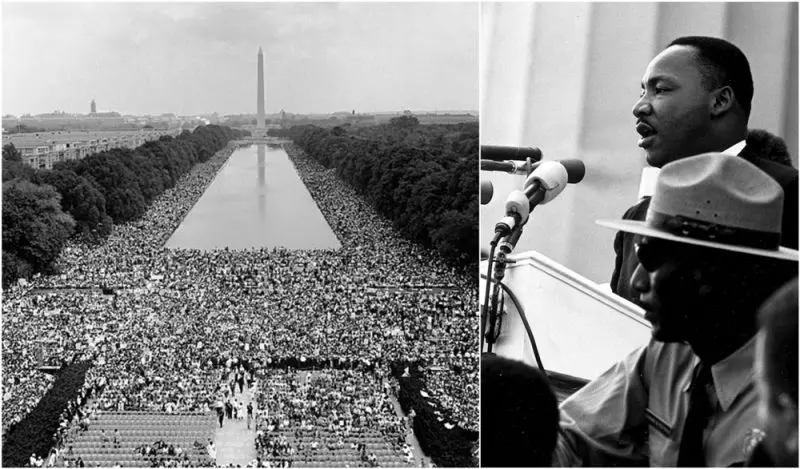 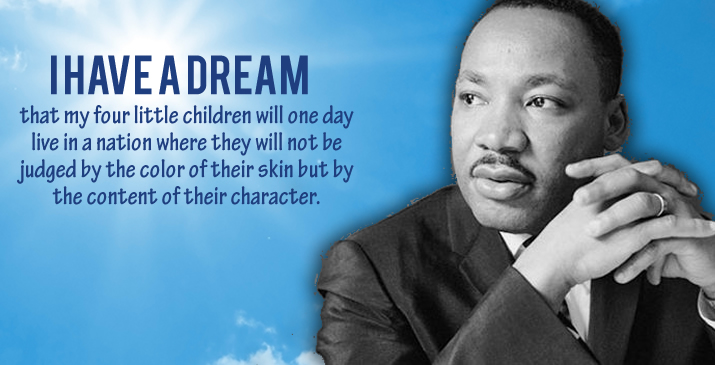 ehlİYET ŞARTLARI VE GÜVENİLİRLİK
“İnsan Ne Zaman Hâkim Olmaya Layık Olur?” isimli 16. babın girişinde Buhârî, Ömer b. Abdilaziz’in şu sözünü aktarır: “Beş özellik vardır ki, hâkimde onlardan birisi eksik olursa onun için bir kusur olur: Hâkim anlayışlı, yumuşak huylu, iffetli, işi konusunda salâbetli (hakkı korumada kuvvetli), âlim ve ilim konusunda çok sorucu ve araştırıcı olmalıdır.”

Güvenilirlik hakkında şu hadisi şerif dikkat çekicidir: “Emaneti olmayanın imanı da yoktur.” Diğer bir deyişle, güvenilir olmayan kimsenin imanı tam ve kâmil değildir. Ahmed b. Hanbel, Musned, III, 135
CEVAP VEREBİLİRLİK, ETKİNLİK ve TUTARLILIK
Cevap verebilirlik, yöneticinin duyarlı olmasını, vatandaşın memnuniyetinin gözetilmesini, insanların tercihlerine dikkat edilmesini, ihtiyaç ve isteklerinin anlaşılmasını ve öngörülebilmesini amaçlar. Yöneticiler ve kamu görevlileri vatandaşa karşı duyarlı olmalı ve insanların ihtiyaçlarını anlayarak öngörebilmelidir. 
Yalçın, İyi Yönetişim İlkeleri Ve Türk Kamu Yönetimine Yansımaları, s. 38.
CEVAP VEREBİLİRLİK, ETKİNLİK ve TUTARLILIK
Hz. Peygamber’e (s) bir adam gelerek kendilerine namaz kıldıran kişinin namazı çok uzattığını dile getirir. Bunun üzerine Resûlullah (s) çok kızarak bir hutbe vermiş ve hutbesinde “Ey insanlar! İçinizden cemaati nefret ettirenler vardır. Herhangi biriniz insanlara namaz kıldıracak olursa hafif kıldırsın. Çünkü cemaatin içinde yaşlı, zayıf ve iş güç sahibi olanı vardır.” buyurmuştur. Resûlullah (s) halkın ihtiyaç ve durumlarına karşı son derece hassas olup her ferdin muhtemel durumunu hesaba katmış ve öngörmüş, derhal insanlara hitap ederek konuya etkili bir çözüm getirmiştir. Buhârî, Ahkâm 13.
CEVAP VEREBİLİRLİK, ETKİNLİK ve TUTARLILIK
Hz. Peygamber’in (s) Ebû Mûsâ el-Eş’arî ile Muâz b. Cebel’i (r) Yemen’e görevli olarak gönderirken söylediği “Kolaylaştırın, zorlaştırmayın; müjdeleyin, nefret ettirmeyin ve birbirinize hükümde uygunluk gösterin.” hadisi şerif farklı yöneticilerin verdikleri kararlarda tutarlık göstermelerine dair önemli bir talimat içermektedir. Hadisin ilk kısmı ise, cevap verebilirlik ilkesi gereği halkın maslahat ve memnuniyetinin gözetilmesi ve ihtiyaç ve tercihlerine duyarlı olunması için bir uyarı olarak değerlendirilebilir. Buhârî, Ahkâm 22.
HUKUKun ÜSTÜNLÜĞÜ
Hukukun üstünlüğü ilkesi, yönetimde keyfiliğin önlenmesi, hukuk kurallarının herkese eşit uygulanması, yargının bağımsız olması, insanların pozisyonlarına göre ayrıcalıklı muamele görmemeleri gayelerine matuftur. Hukukun üstünlüğü ilkesinin gereklerinden biri de yargıya erişimin kolay olmasıdır. Yalçın, İyi Yönetişim İlkeleri Ve Türk Kamu Yönetimine Yansımaları, s. 39-40.
Diğer yönetişim ilkelerinin kurumsallaşabilmesi ve uygulanabilmesi için hukukun üstünlüğü önem arz etmektedir. Bozkuş, Türk Kamu Yönetiminde Yönetişim Tartışmaları, s. 63.
HUKUKun ÜSTÜNLÜĞÜ
Etkin yargı sistemi ve yargının bağımsızlığı bağlamında hukukun üstünlüğü kalkınmanın önemli bir unsurudur. Arslan, Kurumların İktisadi Büyüme Üzerindeki Etkisi, s. 84-85.
İslam hukukunda da yargısal denetim ve yargının bağımsızlığına oldukça dikkat edilmiş, kamu otoritelerinin hukuka aykırı tasarruflarına müdahele etmek için özel teşkilatlar kurulmuştur. Koşum, “İslâm Hukuk Doktrininde Hukuk Devleti ve Hukukun Üstünlüğü”, s. 260.
etkİN hukuk SİSTEMİ-KALKINMA İLİŞKİSİ
Güçlü bir toplumsal yapıyla beraber etkin bir hukuk sistemi; sözleşmelerin uygulanabilirliği, mülkiyet haklarının korunabilmesi ve neticede iktisâdi işlem maliyetlerinin düşürülmesi yoluyla sağlam bir kurumsal yapıya zemin hazırlayarak kalkınma sürecine büyük ölçüde katkıda bulunmaktadır. Arslan, “Kurumların İktisadi Büyüme Üzerindeki Etkisi”, s. 84-85
adalet
“Ey Dâvûd! Gerçekten biz seni yeryüzünde halife yaptık. İnsanlar arasında hak ile hüküm ver. Nefis arzusuna uyma, yoksa seni Allah’ın (cc) yolundan saptırır. Allah’ın yolundan sapanlar için hesap gününü unutmaları sebebiyle şiddetli bir azap vardır.” Sâd-26.

“Şüphesiz Allah, adaleti, iyilik yapmayı, yakınlara yardım etmeyi emreder” Nahl-90
adalet
“Ey iman edenler! Allah için hakkı titizlikle ayakta tutan, adalet ile şahitlik eden kimseler olun. Bir topluma olan kininiz, sakın sizi adaletsizliğe itmesin. Âdil olun. Bu, Allah’a karşı gelmekten sakınmaya daha yakındır.”  Maide-8

Ey iman edenler! Kendinizin veya anne babanızın ve akrabanızın aleyhine de olsa adaletten asla ayrılmayan, Allah için şahitlik eden kimseler olun. (İnsanlar) zengin olsunlar, yoksul olsunlar Allah onlara sizden daha yakındır. Öyleyse siz hislerinize uyup adaletten ayrılmayın. Eğer adaletten sapar veya üzerinize düşeni yapmaktan geri durursanız bilin ki Allah yaptığınız her şeyden haberdardır. Nisa 135
ADALET
“Şüphesiz ki, adaletle iş görenler, Allah katında nurdan minberler üzerinde Rahman’ın yemininde olacaklardır. Onun her iki eli sağdır. Bunlar, hükümlerinde ve aileleri ile yönetimi altındaki kimseler hakkında adalet gösterenlerdir.” Muslim, İmâre 18

“Yedi sınıf insan vardır ki, Allah kendi gölgesinden başka hiçbir gölge bulunmayan kıyamet gününde, bunları kendi arşının göl­gesinde gölgelendirir: Birisi âdil devlet başkanı...” Buhârî, Zekat 16
GÜÇSÜZLERİN HAKLARINI ALABİLMESİ
Bir bedevi Hz. Peygamber’e (s)  gelerek Hz. Peygamber‘in (s) yanında bulunan alacağını istedi de O'na karşı sert davrandı. Bunun üzerine sahâbiler bedevi­yi azarladılar ve “Yazıklar olsun sana kimle konuştuğunu biliyor musun?” deyince bedevi: “Ben şüphesiz hakkımı istiyorum”, dedi. Bundan sonra Hz. Peygamber (s)   sahâbîlerine: “Niçin hak sahibi ile beraber olmadınız?” buyurdu. Sonra Hz. Peygamber (s) bedevinin borcunu ödedi ve ona yemek yedirdi. Sonra bedevi: “Sen benim hakkımı mükemmel bir şekilde ödedin, Allah da sa­na mükâfatını tam olarak versin” diye (sevinçle) dua etti. Bunun üze­rine Hz. Peygamber (s): “İşte bunlar insanların en hayırlılarıdır. İçinde, zayıf kimsenin in­citilmeden hakkını alamadığı bir toplum yücelemez (veya yücelme­sin.)” buyurarak zayıf da olsa hak sahiplerinin korunmasının bir toplum için hassasiyet ve ehemmiyetini ifade etmiştir. İbni Mâce, Sadakât 17
Hukukun üstünlüğü: KIzIm da olsa
Hz. Peygamber devrinde, Mekke’nin fethi esnasında Mahzum oğullarından bir kadın hırsızlık yapmıştı. Kavmi onun elinin kesilmemesi için Üsâme b. Zeyd’i Hz. Peygamber’e aracı gönderdiler. Üsâme gidip onun affını isteyince, Hz. Peygamber kıpkırmızı kesildi ve “Allah’ın koymuş olduğu cezalardan birini kaldırmam için mi bana ricada bulunuyorsun?” buyurdular. Bunun üzerine Üsâme “Ey Allah’ın Rasûlü! Bağışlanmam için Allah’a dua et; ben çok pişmanım” dedi. Akşam olunca Hz. Peygamber kalkarak Allah’a hamdü senâlar ettikten sonra şunları söyledi: “Ey insanlar! Önceki ümmetlerin helak olmalarına sebep, içlerindeki soylu ve şerefli kimselerin herhangi bir suç işlemesi halinde onlara ceza uygulamamaları, zayıf ve sıradan kimselerin suç işlemesi durumunda ise onları cezalandırmalarıdır. Muhammed’in nefsini kudret elinde tutan Allah’a yemin ederim ki onun kızı Fatıma hırsızlık yapacak olsa onun da elini kestirirdim”. Müslim, Hudud, 8
PEYGAMBERİMİZİN KUL HAKKI HASSASİYETİ
Resûl-i Kibriya Efendimiz, Allah Teala’ya hamd ve senâdan son­ra ashab-ı kirama şöyle hitap etti:
“Ey insanlar! Sizden ayrılma vaktim oldukça yaklaşmıştır! Sizden birine vurmuşsam, işte sırtım, gelsin vursun! Birinizin malını almışsam, gelsin, hak­kını alsın! Sakın hak sahibi, şayet kısas talebinde bulunursam, ‘Re­sû­lul­lah bana da­rılır’ diye dü­şünmesin! Bilmelisiniz ki benden hakkını isteyene darılmak, be­nim fıtratımda yok­tur.­ Benim yanımda en sevimliniz, hakkı varsa, gelip ben­den onu isteyen kimsedir veyahut helâl edendir. Ben, Rab­bimin huzuruna, üzerimde kul hakkı olmadan varmak is­tiyorum!” DEVAM EDİYOR
HAK KONUSUNDA DEVLET BAŞKANI AYRIMI YOK
Bir anda ortalığa bir sükût çöktü. Resûl-i Ekrem Efendimiz, sözlerini tekrarladı: “Ey insanlar! Kime vurmuşsam, işte sırtım, gelsin vursun! Her ki­min benden alacağı varsa, işte malım, gel­sin alsın!” Cemaat içinden biri ayağa kalktı: “Yâ Re­sû­lal­lah! Sizden üç dirhem alaca­ğım var!”
Peygamber Efendimiz, “Ben bu hususta hiç kimseyi yalanlamam ve hiç kimseye ‘Yemin et’ diye teklif de etmem; ancak bu üç dirhemin zimmetime na­sıl geçtiğini öğrenmek isterim!” dedi.
Adam, “Yâ Re­sû­lal­lah! Bir defasında huzurunuza bir fakir gelmişti. Bana, fakire üç dirhem vermemi emrettiniz. Ben de verdim. İşte, istediğim, bu üç dirhemdir!” dedi.
Resûl-i Ekrem Efendimiz, “Doğru söylüyorsun!” dedikten sonra, “Ey Fadl! Buna üç dirhem ver!” buyurdu. İbn Sad
Hukukun üstünlüğü
Peygamber Efendimiz (s) yanlışlıkla birini incitirse kendisine kısas yaptırması için sahabeye defalarca izin vermiştir. Devlet başkanı olması sebebiyle her hangi bir ayrıcalıklı duruma müsaade etmemiştir.
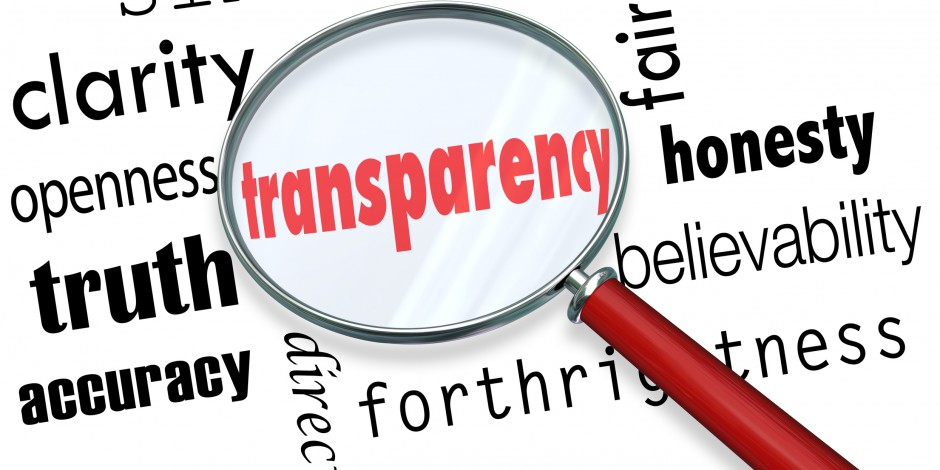 SAYDAMLIK
Saydamlık, yönetimin hedeflerini, aldığı kararları ve sonuçlarını açık bir şekilde paylaşmasını ifade eden bir kavramdır. Saydamlık ilkesinin özellikle yolsuzluklarla mücadelede önemli olduğu belirtilmektedir. 
Saydamlık konusuyla ilgili üzerinde durulması gereken en önemli konulardan birisi yolsuzluğun önlenmesidir; nitekim, yolsuzlukların önlenmesinde en etkili faktörlerden birisi yeterli saydamlığın teminidir.
YOLSUZLUĞUN ÖNLENMESİ
Eğitim, sağlık, altyapı gibi alanların hangisine ne kadar yatırım planlanırsa planlansın, yolsuzluk sebebiyle fonlar gerekli yere ulaşamıyor yahut şahsi menfaatler için kullanılıyor ve böylece planlanan yatırımlar gerçekleşemiyorsa herhangi bir ilerleme sağlanamıyor demektir. Yolsuzluğun yol açtığı verimsizlikler son derece büyük oranlara ulaşabilmekte ve kalkınmanın önünü kapayabilmektedir Mauro, P. (1995) “Corruption and Growth” The Quarterly Journal of Economics, 110(3), 681-712; Bardhan, P. (1997), “Corruption and Development: A Review of Issues”, Journal of Economic Literature 35, 1320-1346; Banerjee, Understanding Poverty Ch. 11, "Corruption and Development”
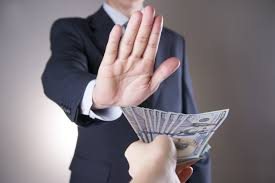 Dünya bankasI BAŞKANINDAN YOLSUZLUK AÇIKLAMASI
Bu bağlamda, 2013 senesinde Dünya Bankası başkanı konuyla alakalı bir basın toplantısı düzenleyerek yolsuzluğun kalkınmanın önündeki bir numaralı engel olduğunu ifade etmiş ve konuyu somut proje örnekleriyle geniş biçimde açıklamıştır. Buna göre kamudan çalınan her bir dolar aslında bir başka insanın eğitim, sağlık, yol, su gibi hizmetlere erişimini önlemekte ve fakirliğin ortadan kalkmasını zorlaştırmaktadır. Yolsuzluğun yaygın olmasında etkili denetim mekanizmalarının olmaması, hesap verebilirlik ve saydamlığın yetersiz olması önemli faktörler olarak görülmektedir.

 http://www.worldbank.org/en/news/press-release/2013/12/19/corruption-developing-countries-world-bank-group-president-kim
YOLSUZLUK
Maaşını alıp da işe gelmeyen öğretmen ya da doktorlar gibi, yahut ufak bir rüşvet karşılığında fazla yük taşıyan tırlar nedeniyle çok büyük masraflarla yapılan otoyolların tahrip olması gibi örnekler bunun göstergesidir. Banerjee, Poor Economics s. 237

Dinimiz bir tek kişiye dâhi olsa haksız kazanç sağlamak üzere yapılan zulüm ve gasbı şiddetle kötülemiş ve yasaklamıştır. Dolayısıyla yolsuzluk gibi tüm toplumu ilgilendiren bir suçun ne derece ciddi bir âkibet gerektirdiği hayli hayli anlaşılır.
YOLSUZLUK- RÜŞVET
“Ey iman edenler, mallarınızı, sizden karşılıklı anlaşmadan (doğan) bir ticaretten başka haksız yollarla yemeyin.” 4-Nisa-29

“Aranızda birbirinizin mallarını haksız yere yemeyin. İnsanların mallarından bir kısmını bile bile günaha girerek yemek için onları hâkimlere (rüşvet olarak) vermeyin.” 2-Bakara-188

“Kim emanete hiyanet ederse, kıyamet günü, hainlik ettiği şeyin günahı boynuna asılı olarak gelir. Sonra herkese, asla haksızlığa uğratılmaksızın, kazandığı tastamam verilir.”  3-Ali İmran-161
yolsuzluk
“Memurların hediye alması kamu malına hiyanettir.” Ahmed İbn Hanbel, Musned, XXXIX, 14

Resûlullah’ın (s), Benî Suleym üzerine zekât memuru olarak görevlendirdiği şahsın hediye alması kıssası

“Bir kimse, bir (din) kardeşi için aracılık yapar da kardeşi onun aracılığı üzerine hediye verir, o da kabul ederse ribâ kapılarından büyük bir kapı açmıştır.” Ebû Dâvûd, Buyû’ 84
yolsuzluk
“Resûlullah rüşvet verene de rüşvet alana da lanet etti.” Tirmizî, Ahkam 9

“Biz kimi devlet işinde çalıştırır da kendisine maaş verirsek, onun bu maaştan fazla (olarak devlet hazinesinden) aldığı şey (devle­te) hiyanettir.” Ebû Dâvûd, Harac 10

Resûlullah’a (s) falan kimse şehîd oldu denildi. Bunun üzerine Resûlullah (s) şöyle buyurdu: “Hayır! Ganimet malından aşırdığı bir elbise yüzünden o kişiyi Cehennem’de gördüm.” Tirmizî, Siyer 21
Kamu malINA İHANET
Resûlullah (s) Huneyn (savaşı) gü­nü ganimet malından bir devenin yanında bize namaz kıldırdı. Na­mazdan sonra deveden bir tüy alıp iki parmağı arasına koydu. Sonra (cemaate hitaben): “Ey insanlar! Şüphesiz bu (tüy taneciği bile) sizin ganîmetlerinizdendir. (Artık) ipliği, iğneyi, bundan değerli olanı ve bundan de­ğerce düşük olanı ödeyiniz (yâni bana teslim ediniz). Çünkü gani­met malından bir şey çalmak kıyamet günü sahibine şüphesiz bir utançtır, bir ayıptır ve bir ateştir” buyurdu. İbn Mâce, Cihad 34
Kamu malINA İHANET
Hz. Peygamber (s) Ebû Mesûd isimli sahabiyi bir gün zekat tahsildarı olarak görevlendirmiş ve “Bu göreve git. Fakat dikkat et, sakın seni kıyamet gününde omuzunun üzerinde, çalmış olduğun ve böğürtüsü olan zekat devesiyle gelir bir halde bulmayayım.” buyurdu. Bunun üzerine sahabi “Ey Allah'ın Rasûlü Öyleyse ben gitmek istemiyorum” demiş, Hz. Peygamber de “Öyleyse ben de seni zorlamıyorum" şeklinde karşılık vererek konunun ciddiyet ve hassasiyetini ortaya koymuştur.  Ebû Dâvûd, Harac 12, III, 135
Kamu malINA İHANET
Resûlullah (s), Muâz b. Cebel’i (r) Yemen’e vali olarak gönderirken hareket edeceği sırada peşinden bir haberci göndererek geri çevirmiş ve: “Seni niçin geri çevirdiğimi biliyor musun? Benim iznim olmadan hiçbir şey alma, çünkü bu bir hainliktir. Her kim bu dünyada hainlik yaparsa kıyamet günü Allah’ın huzuruna, yaptığı o hainlikle getirilir. İşte bunun için seni çağırmıştım, şimdi vazifene gidebilirsin.” diyerek uyarmıştır. Tirmizî, Ahkâm 8  Resûlullah sahabilerini değişik işlerle görevlendirdiğinde kamu malı hususunda sorumlulukları hakkında ciddi biçimde tenbihte bulunmuştur.
Kamu malI HASSASİYETİ
Hz. Ömer’in (r) halife olarak alacağı ücretle ilgili sözü : “Ben kendimi hazineden alacağım ücret konusunda yetimin velisi gibi görüyorum. Eğer ihtiyacım olmazsa almam, ihtiyacım olursa uygun miktarda alırım.” Yine Hz. Ömer halife olarak aldığı ücret konusunda kendisinin ve ailesinin yiyeceğinin Kureyş’ten ne zengin ne fakir bir kimsenin yiyeceği gibi olduğunu belirtmiştir.

Gerek İbn Lutbiyye kıssasında geçtiği üzere kamu malının muhafazası ve gerekse devlet işlerinde çalışanların maaşlarına haksız kazanç karışmamasının temini için saydamlık ilkesinin tam anlamıyla uygulanmasının ve kamuyla ilgili işlerde yeterli şeffaflığın sağlanmasının büyük önem arz ettiği anlaşılmaktadır.  İbn Hacer, Fethu’l-Bârî, XIII, 151.
Hak İHLALLERİ
“Her kim zulüm yolu ile bir karış yer alırsa, Allah Teâlâ onu kıyamet gü­nünde yedi kat yerden itibaren boynuna dolar.” Muslim, Musakat 137

Yine bir keresinde Nebi (s) “Her kim yemini ile bir müslümanın hakkını elinden alırsa o kimseye Allah cehennemi vacip kılmış, cenneti de haram etmiş demektir.” buyurmuşlar. Bunun üzerine bir zât: Pek az bir şey olsa da mı Ya Resûlullah, deyince Resûlullah (s): “Misvak ağacından bir çubuk dahi olsa” buyurmuştur. Muslim, İman 218. Yani, cezasını çekmeden cennete giremez.
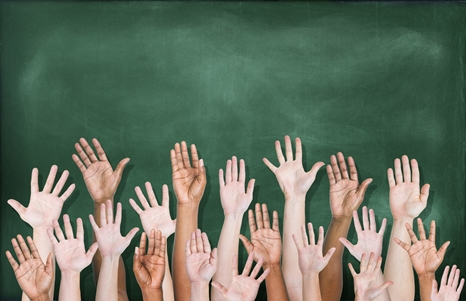 KATILIMCILIK
Katılımcılık sayesinde yönetilenler karar alma sürecine dahil oldukları düzenlemeleri daha iyi benimseyecek, değerli ve ilginç fikirlerden istifade edilmiş olacak, yönetime güven artarak saydamlık güçlenecektir. Ayrıca, katılımcı iktisâdî ve politik kurumlara sahip olmanın kalkınmanın başarısında son derece merkezî bir rol üstlendiği şeklinde araştırma bulguları mevcuttur. 
DPT, Kamuda iyi yönetişim özel ihtisas komisyonu raporu, s. 15. Geniş bilgi için bkz. Acemoğlu, Daron, Robinson, James, Why Nations Fail: The Origins of Power, Prosperity and Poverty, New York, 2012.
KATILIMCILIK- İSTİŞARE
Peygamber Efendimiz (s) örnek hayatı ve davranışlarıyla istibdadı, baskıcı bir yönetim anlayışını reddetmiş, idareci olarak mütevazi bir hayat tarzı izlemiş, karar alırken ashabıyla istişareyi esas tutmuş, idareciliğin ağır sorumluluğunu her fırsatta dile getirmiş, insanların işlerini kolaylaştırmanın gereğini ve insanlar arasında eşitliği vurgulamıştır. 
“Allah’ın rahmeti sayesinde sen onlara karşı yumuşak davrandın. Eğer kaba, katı yürekli olsaydın, onlar senin etrafından dağılıp giderlerdi. Artık sen onları affet. Onlar için Allah’tan bağışlama dile. İş konusunda onlarla müşavere et.” Âli İmrân-159
KATILIMCILIK- şura
Peygamber Efendimiz (sav) savaşta (Bedir, Uhud, vb.), barışta (Hudeybiye), hicret (Habeşistan) vb. önemli hadiselerde ashabıyla ve hanımlarıyla istişare etmiştir. Bunun pek çok örneği mevcuttur. Öyle ki, Ebû Hureyre (r) şöyle demiştir: “Resûlullah (s)’den daha çok arkadaşlarıyla istişare eden bir kimse görmedim.” Tirmizî, Cihad 34

“Onların işleri, aralarında danışma iledir” Şura-38
DİN NASİHATTIR, SAMİMİYETTİR
“Din, Allah’a (cc), Resulüne, Müslümanların Yöneticilerine Ve Tüm Müslümanlara karşı NASİHATTIR (samimiyettir, hayırhahlıktır).” Muslim, İman 95
Müslümanların yöneticilerine karşı samimiyeti ifadesinden insanların yöneticilerine rahatlıkla yaklaşabilmeleri ve doğru gördükleri hususları onlarla bir engelle karşılaşmadan paylaşabilmeleri anlaşılmaktadır.
DİN NASİHATTIR, SAMİMİYETTİR
Müslümanların yöneticilerine samimiyet göstermesi ile kasıt, yerine getirmek zorunda oldukları görevde onlara yardımcı olmak, gaflet etmeleri du­rumunda onları uyarmak, hak uğrunda kendilerine yar­dım, hakdan ayrılmamalarını tenbih, yalancı medh u senalarla onları aldatmamak, onlara hayır duada bulunmak,  bir hata yaptıklarında kusurlarını gidermek ve onları en güzel bir şekilde haksızlık yapmaktan uzaklaştırmaktır. İbn Hacer, Fethu’l-Bâri, I, 138
HADİSLERDE İSTİŞARE
“İdarecileriniz iyi kimselerden, zenginleriniz cömert kişilerden olduğu ve işleriniz aranızda istişare ile yürütüldüğü durumda yeryüzünde yaşamanız toprak altına gitmenizden daha hayırlıdır.” Tirmizî, Fiten 78

“İstişare edilen kimse güvenilen kimsedir.” Tirmizi, Edeb, 57 Hadiste, istişare edilen kimsenin kendisine duyulan güvene uygun biçimde davranması gerektiğine işaret vardır.
Temsilciler yoluyla katILIM
Resûlullah (s), Hevâzin esirlerinin hürriyete kavuşturulması konusunda şöyle buyurmuştur: “Ben sizden kimin esirlerini vermeye razı olup olmadığını bilemiyorum. Sizler dönünüz de bu konudaki görüşlerinizi bize temsilcileriniz bildirsinler.” Bunun üzerine insanlar ayrılmış ve kabilelerinin temsilcileriyle konuşmuşlardır. Onlar da Hz. Peygamber’e (s) gelerek kabilelerinin, esirleri geri vermek istediklerini ve bu konuda izin verdiklerini bildirmişlerdir. Bu hadisede umumu ilgilendiren bir meselede Hz. Peygamber’in (s) umumun fikrine müracaat etmesi söz konusudur. Ancak müslümanlar çok kalabalık olduklarından dolayı bu süreç temsilciler aracılığıyla dolaylı olarak işletilmiştir. Buhârî, Ahkâm 26
katILIMCILIK
Hz. Ömer’in kendisinden sonra halifelik işini kendilerine havale ettiği kimseler, toplanıp aralarında halifeliği kendisine verip akdedecekleri kimse hakkında istişare ettiler. Hz. Ömer yaralandığı zaman “Yerine bir halîfe tavsiye et” dediklerinde: Resûlullah şu altı kişiden memnun ve razı olarak vefat etti, dedi ve bu altı sahâbînin isimle­rini Osmân, Alî, Talha, Zubeyr, Abdurrahmân b. Avf, Sa'd b. Ebî Vakkas diye açıkça sayıp halifelik seçim ve kararını verecek şûra üyelerini tayin etmiştir. 
Buhârî, Ahkam 43, IX, 78; Beyhakî, Sunen, VIII, 253
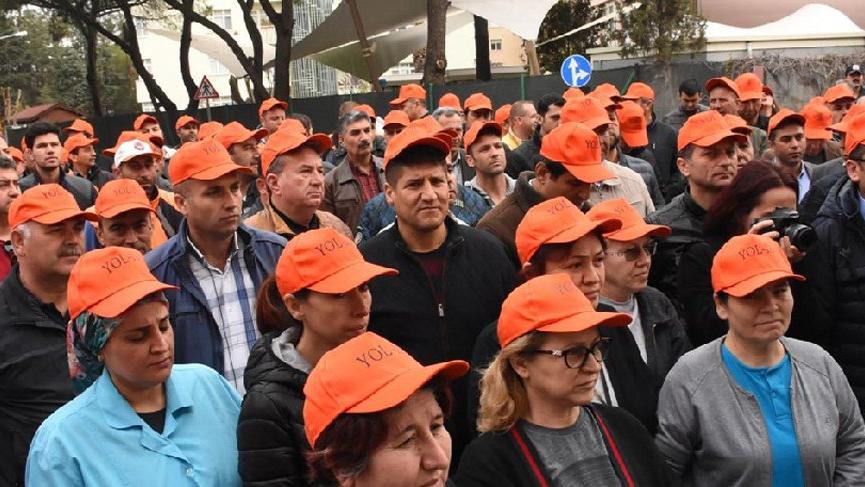 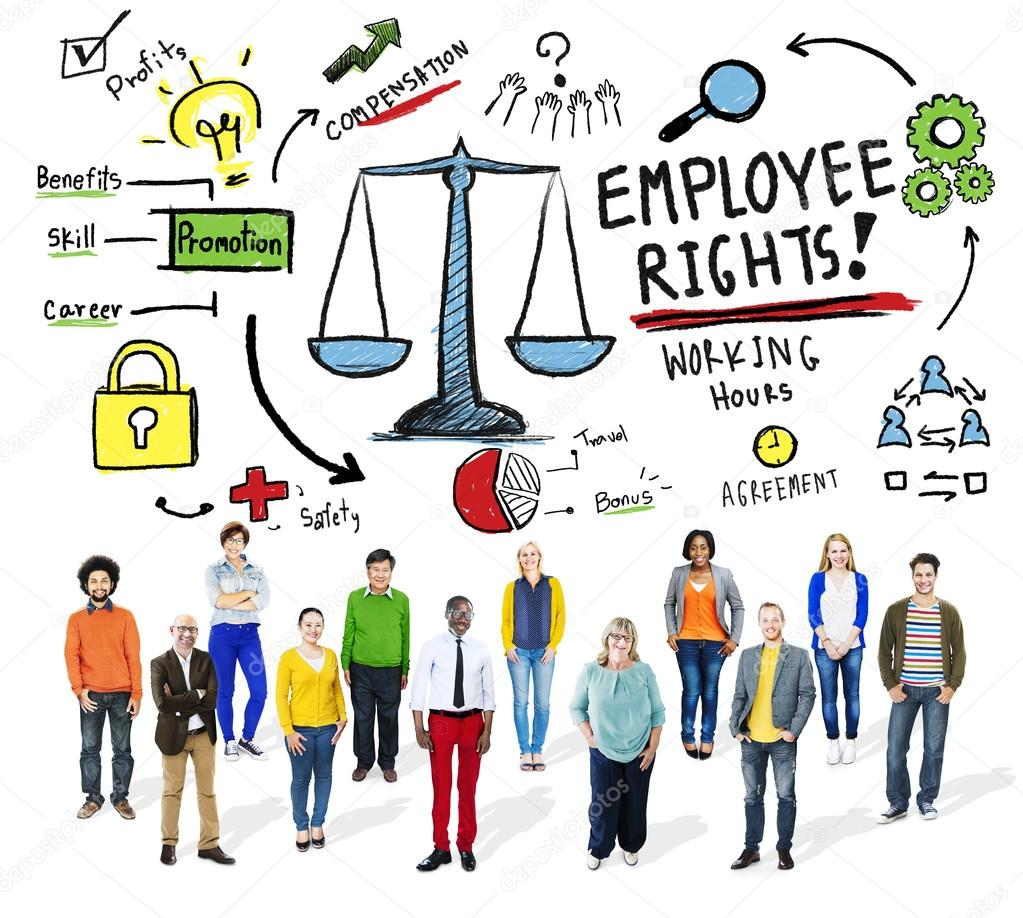 ÇALIŞAN HAKLARI
İyi idarenin bir yönü de çalışanların hak ve hukuklarının muhafaza edilerek onların en iyi şekilde hizmet vermeleri temin edilirken karşılıklarının da hak ettikleri ve en güzel bir biçimde verilmesi ve böylece mutlu ve motive olmuş bir iş gücü ile kalkınmanın daha etkili sağlanmasıdır.
ücret konusunda hassasSİYET
“Allah (cc) şöyle buyurdu; Üç sınıf insan vardır ki, kıyamet gününde ben onların hasmıyımdır:… Üçüncüsü şu kimse ki, bir işçiyi ücretle tutar, onu çalıştırıp işi tam yaptırır da onun ücretini vermez” Buhârî, Buyû’ 106  
“Bir işçi çalıştırırsan ona vereceğin ücreti bildir.” Nesaî Muzârea 1 
“İşçiye, ücretini teri kurumadan önce veriniz.” İbn Mâce, Ruhûn 4
İşçi ve memur kesimi için insanca ücret esastır
İslâm'ın işçi ve memur için öngördüğü ücret, bu kimselerin kendisine ve bakmakla yükümlü oldukları kimselere yetecek ölçüde olmalıdır. Hz. Peygamber, emeği ile geçimini sağlayan kesimin belli bir süre içinde makul bir hayat standardına ulaşabilecek ücrete sahip olması gerektiğine şu sözleriyle dikkat çekmiştir: “Kim bizim emrimizde görevli ise (hanımı yoksa) evlensin, hizmetçisi yoksa bir hizmetçi tutsun, evi yoksa ev alsın. Kim bundan başka bir servet edinirse, o kimse haindir yahut hırsızdır.” Ebû Dâvûd, Harac 10. Elbette hedeflenecek bu imkânların kapsamı, iş ve mesleğin özelliğine ve toplumdaki örfe göre olur.
MAĞARADA MAHSUR KALAN ÜÇ KİŞİYİ KURTARAN SALİH AMELLERİ
Mağaradakilerden birisi; “Amellerinizin en iyisini anlatınız” demişti; bunun üzerine üçüncüsü şöyle anlattı: Ey Allah'ım! Biliyorsun ki, ben bir ölçek pirince bir işçi tuttum. Akşam olunca kendisine hakkını vermek istedim ama almak istemedi ve çekip gitti. Ben, o pirinci ürettim, o kadar ki işçi için çobanı ile birlikte bir sığır sürüsü biriktirdim. Sonra adam bana gelip hakkımı ver, dedi. Ben de, “Şu sığır sürüsüne ve çobanına git, hepsini al” dedim. Adam gitti, sürüyü önüne katıp götürdü.” Ebû Dâvûd, Buyû’ 28
Çalışanın ücreti en güzel şekilde işletilmiş ve muhafaza edilmiş.
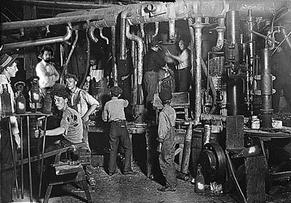 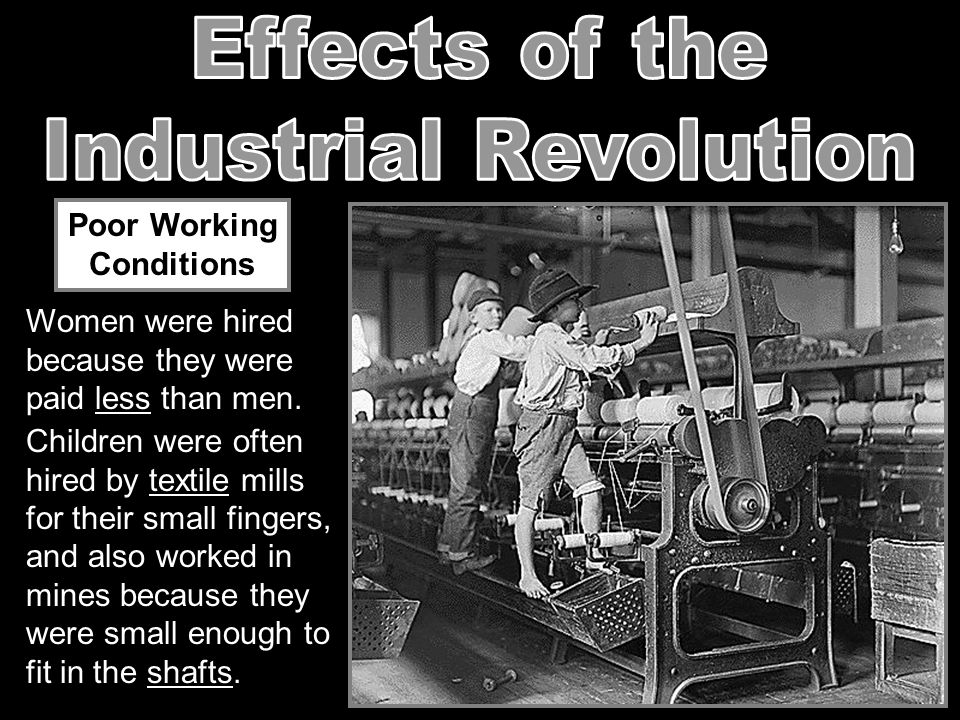 ÇALIŞANLARA İYİ MUAMELE
Ebû Zer (r) üzerindeki elbisenin aynısından hizmetkarına da giydirmiştir. Kendisine bunun sebebi sorulunca Resûlullah (s) devrinde bir adamla atıştıklarını ve adamı annesi sebebiyle aşağıladığını anlattı. Sonra o kişi Hz. Peygamber’e (s) giderek olanı ona anlatmış. Bunun üzerine Hz. Peygamber: “Gerçekten sen, kendinde cahiliyyet bulunan bir kimsesin! Bunlar sizin din kardeşleriniz ve hizmetçilerinizdir. Allah onları sizin eliniz altına vermiştir. Şimdi her kimin din kardeşi kendi eli altında bulunuyorsa ona yediğinden yedirsin! Giydiğinden giydirsin! Onlara yapamayacakları işleri yüklemeyin! Şayet yüklerseniz o iş hususunda kendilerine yardım edin” Muslim, Eymân 40